Fig. 1 Development of signs/symptoms in non-alcohol related Wernicke's encephalopathy.
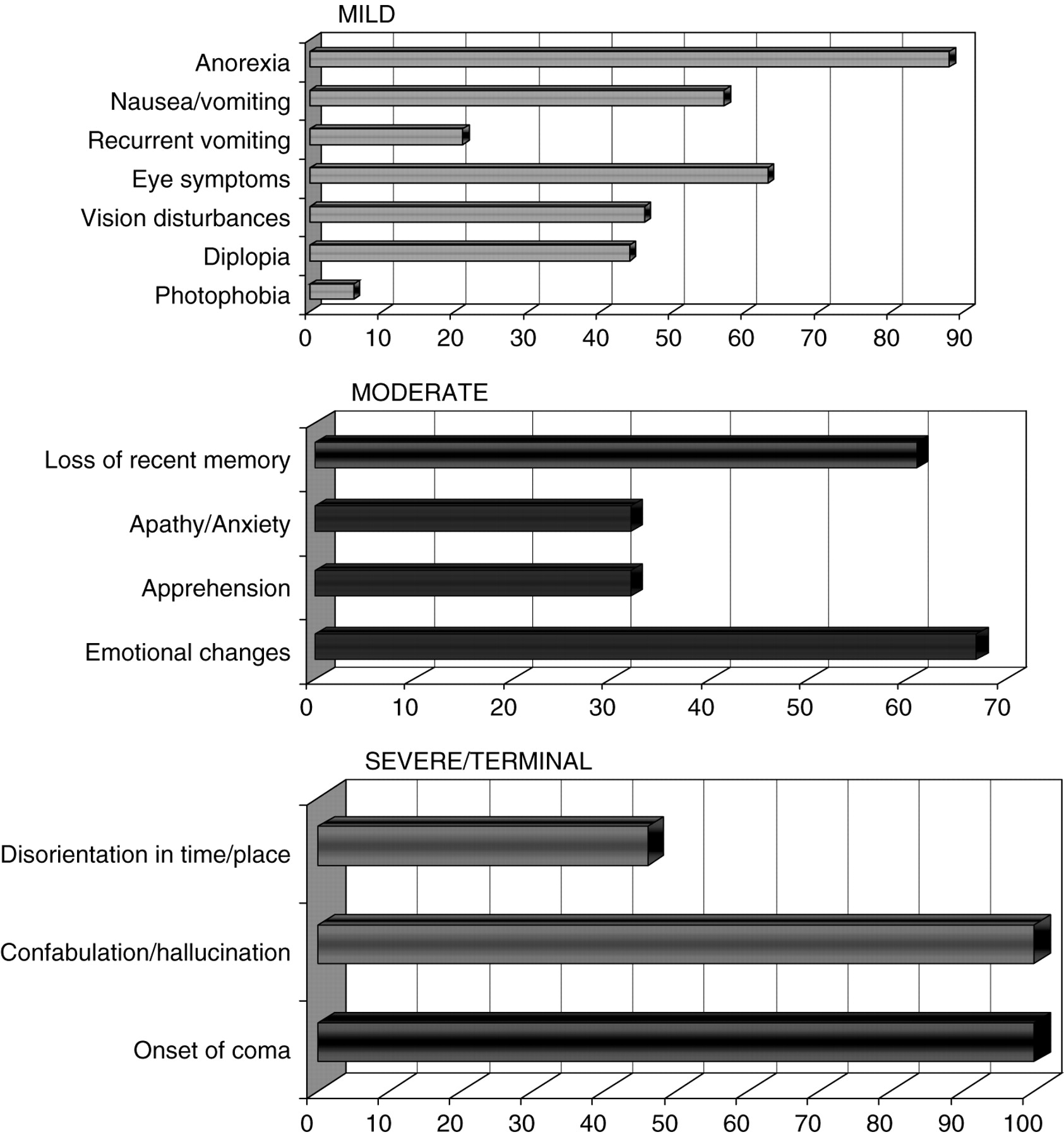 Alcohol Alcohol, Volume 43, Issue 2, March 2008, Pages 180–186, https://doi.org/10.1093/alcalc/agm149
The content of this slide may be subject to copyright: please see the slide notes for details.
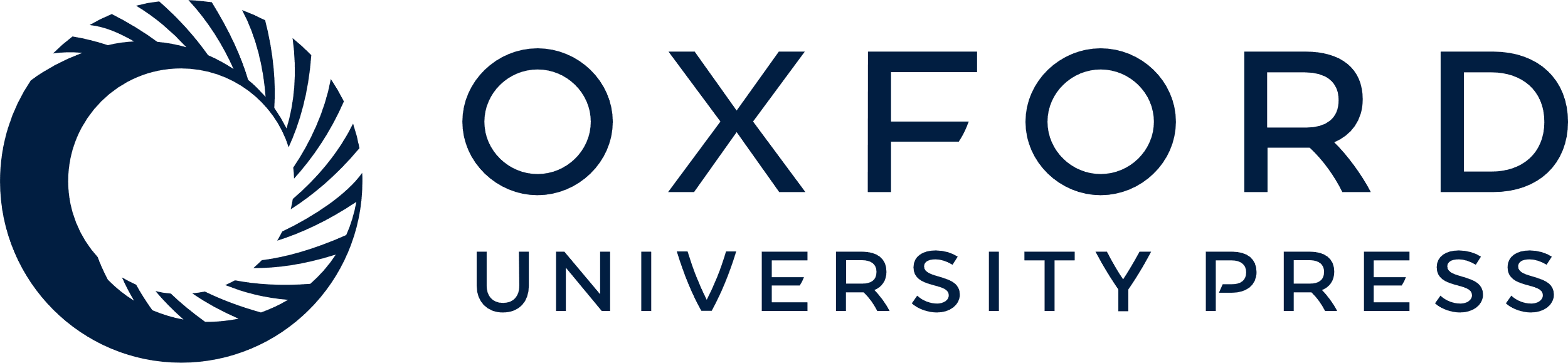 [Speaker Notes: Fig. 1 Development of signs/symptoms in non-alcohol related Wernicke's encephalopathy.


Unless provided in the caption above, the following copyright applies to the content of this slide: Copyright © The Author 2007. Published by Oxford University Press on behalf of the Medical Council on Alcohol.]